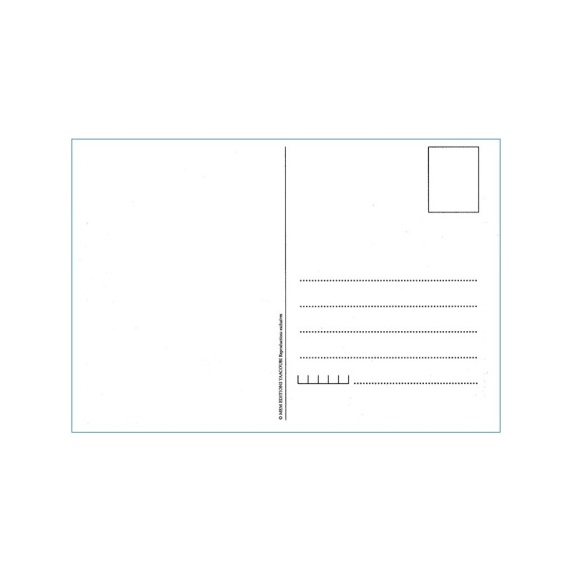 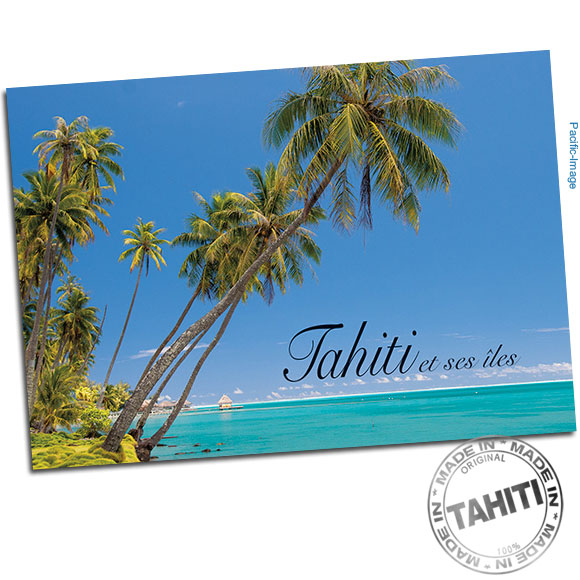 La lettre et la carte postale
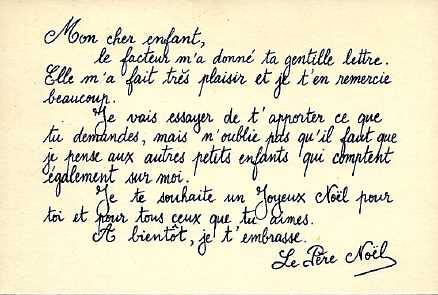 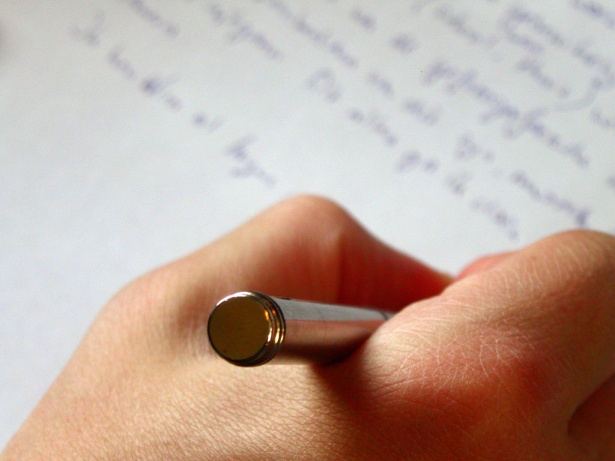 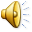 La lettre :
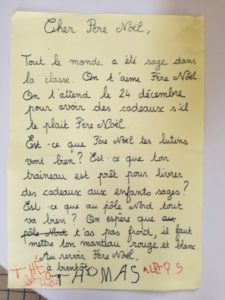 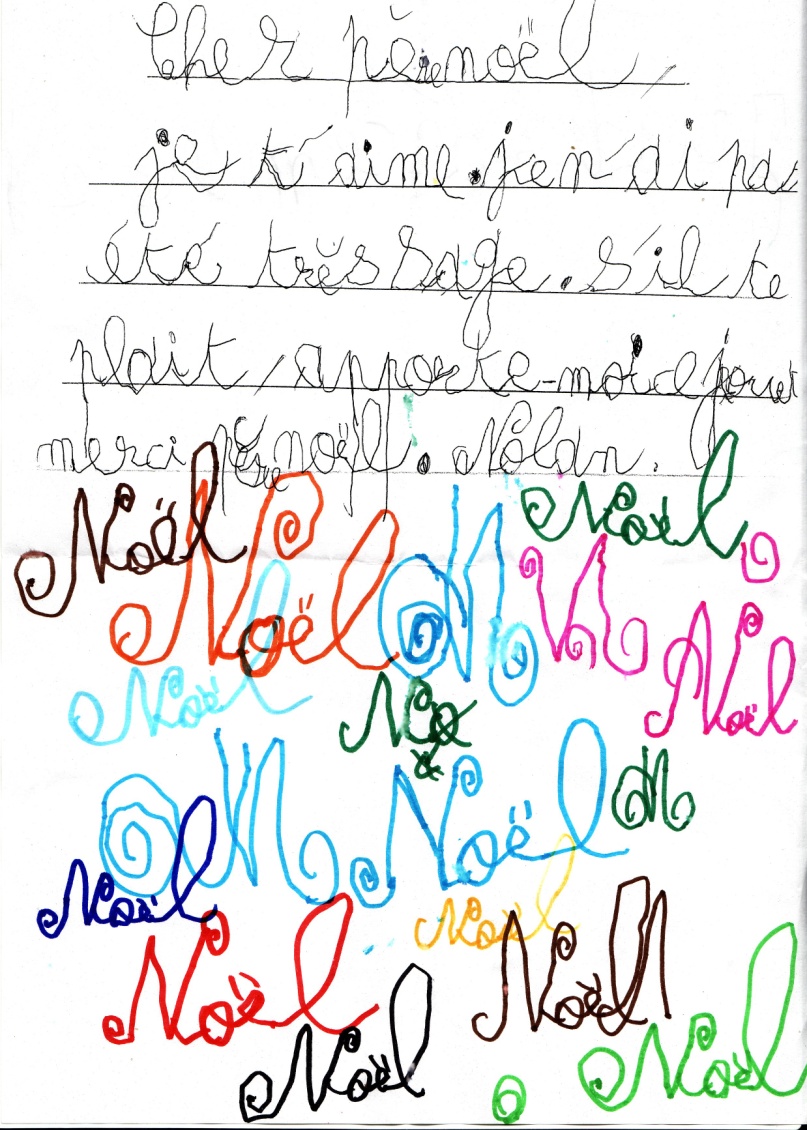 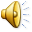 Formule pour commencer
La lettre :
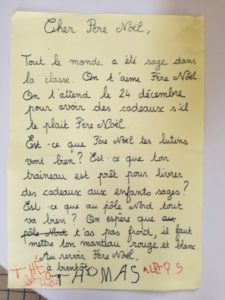 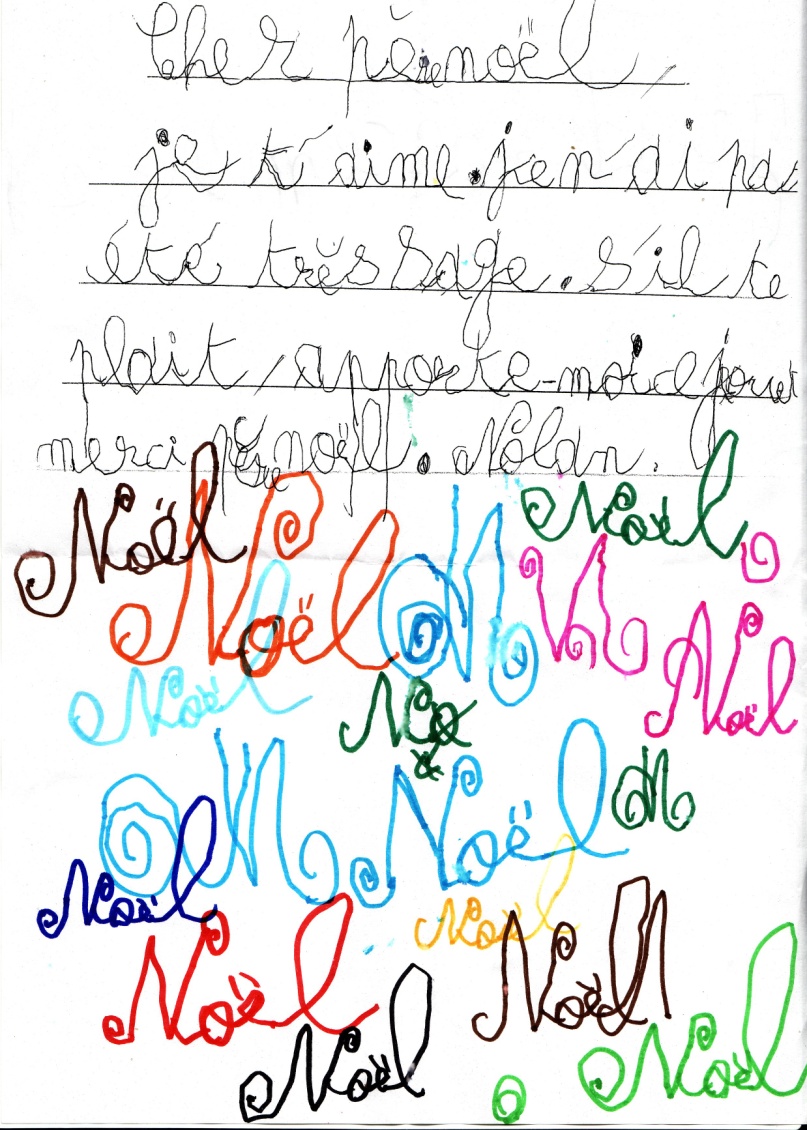 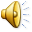 Formule pour commencer
La lettre :
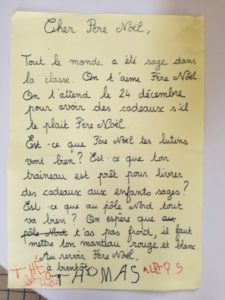 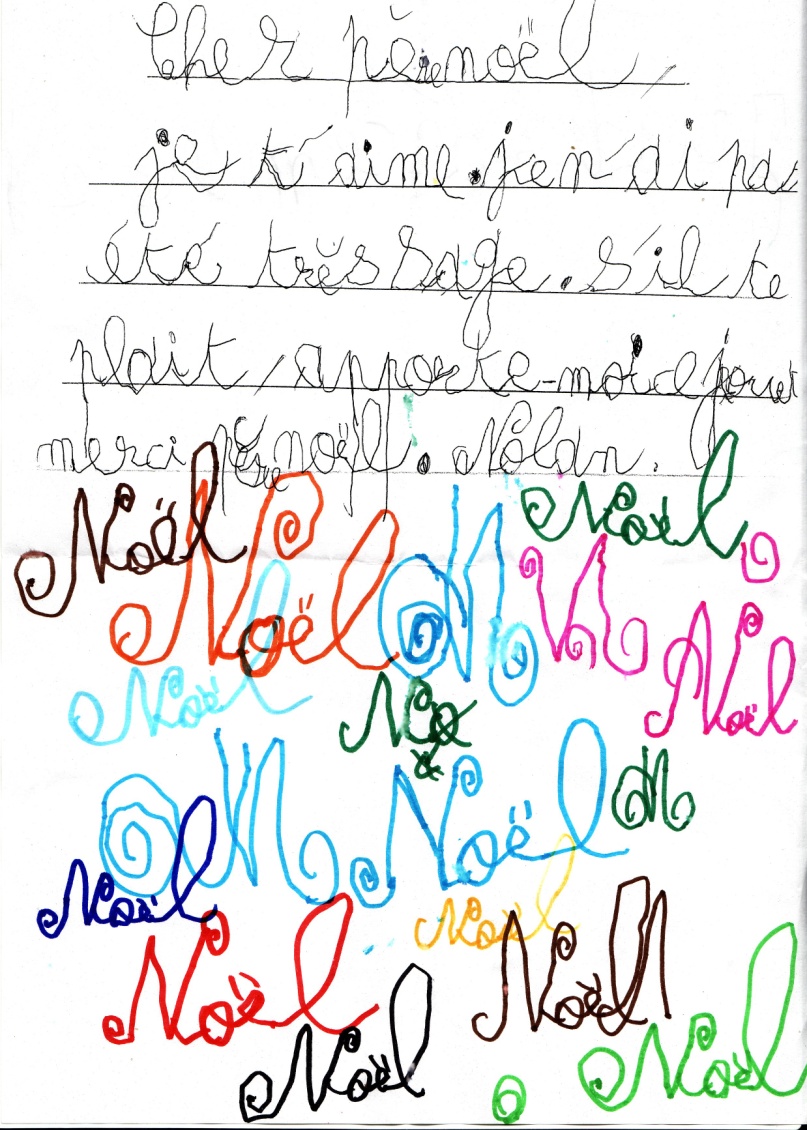 Ce que l’on veut dire
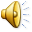 Formule pour commencer
La lettre :
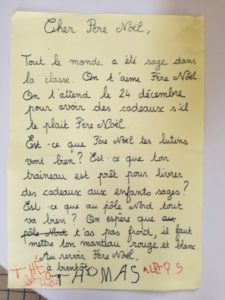 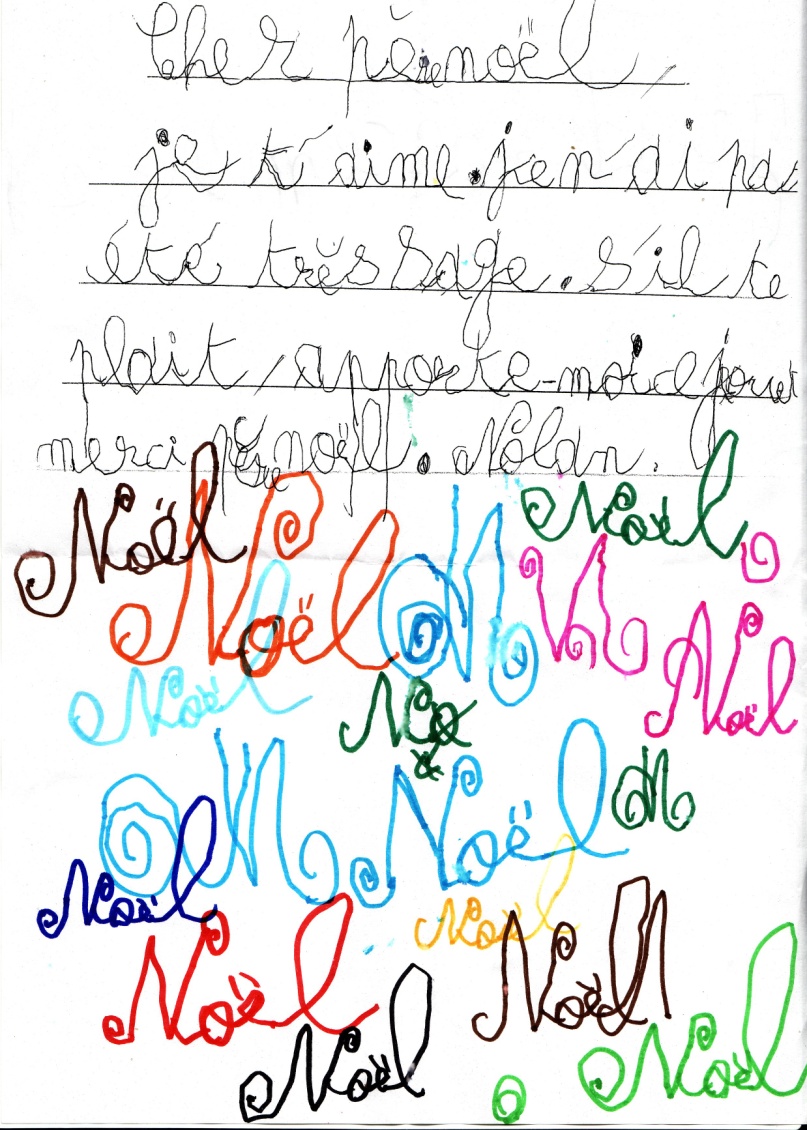 Ce que l’on veut dire
Pour
terminer
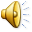 Formule pour commencer
La lettre :
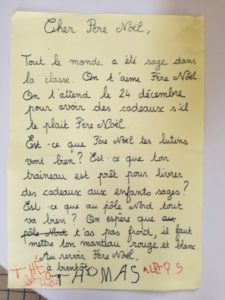 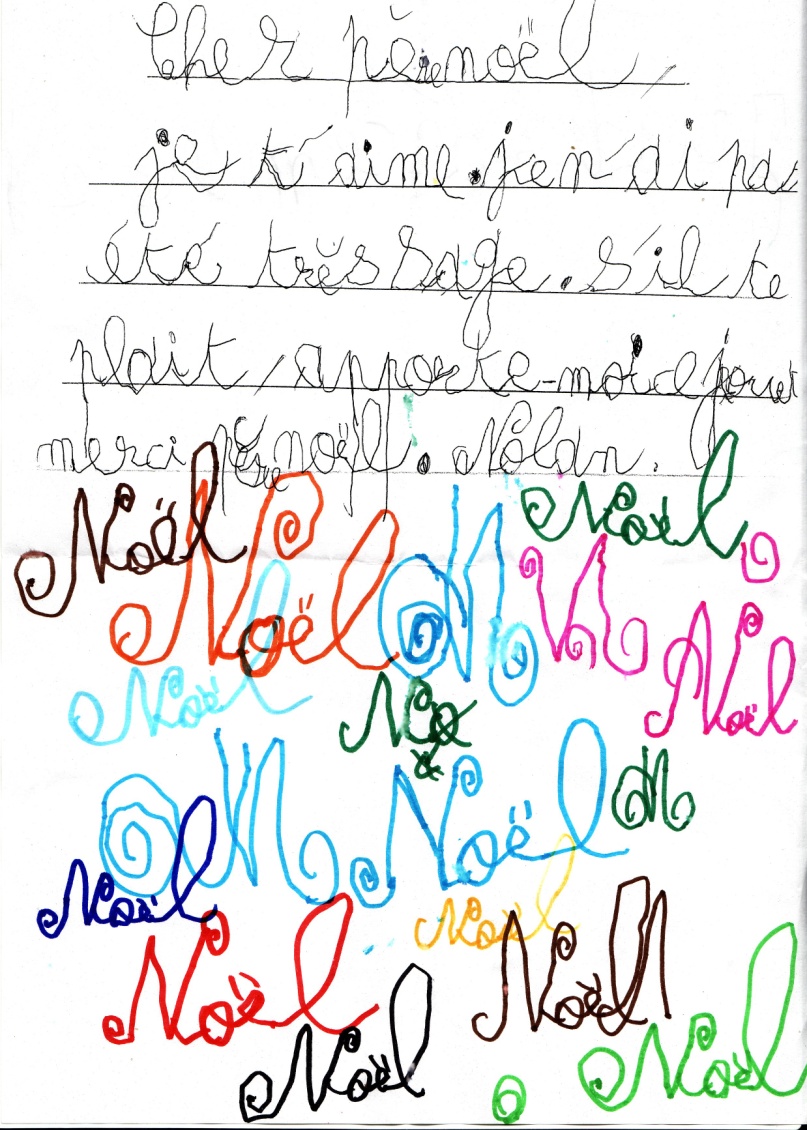 Ce que l’on veut dire
Pour
terminer
signature
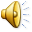 La lettre :
Formule pour commencer
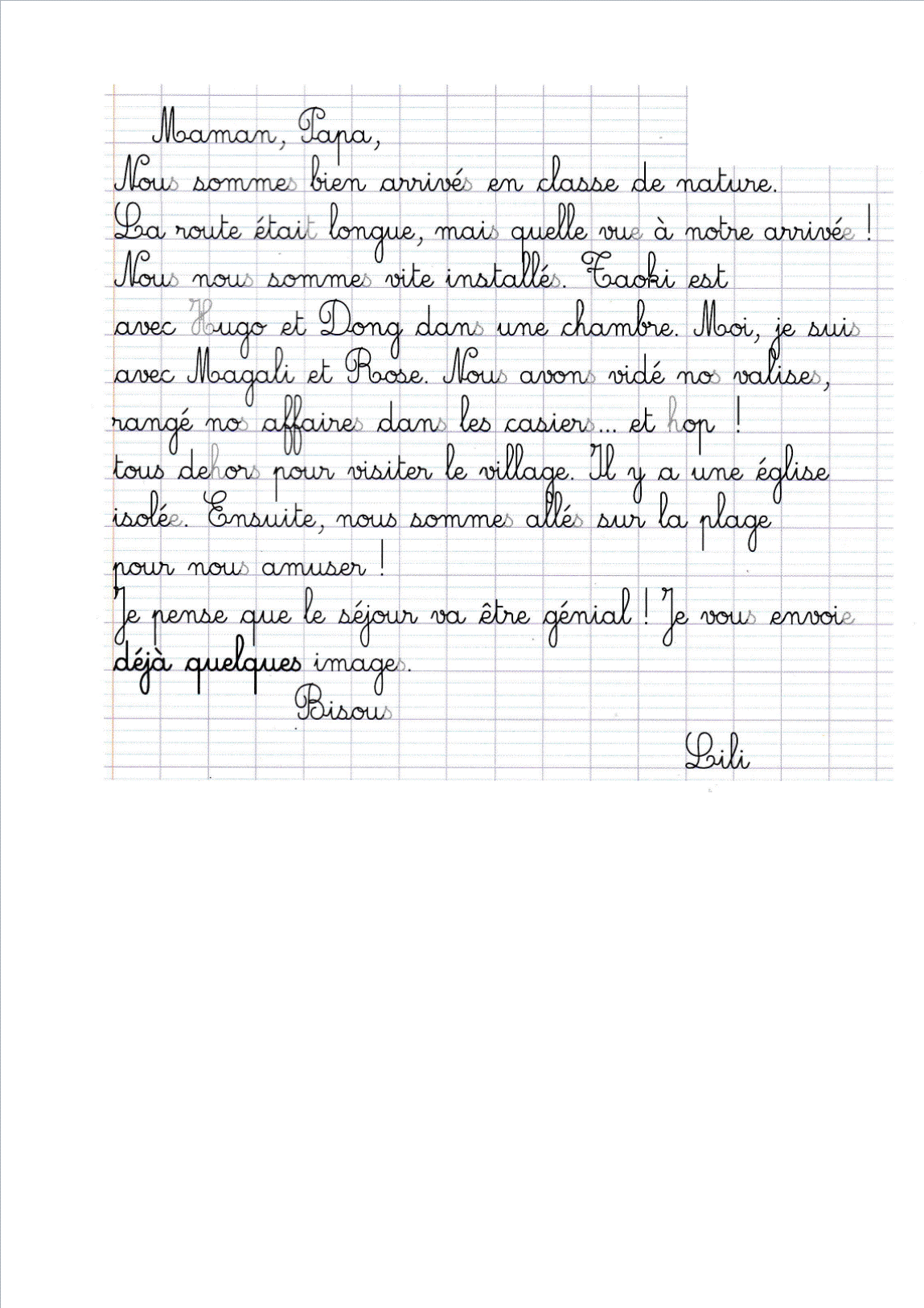 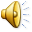 La lettre :
Formule pour commencer
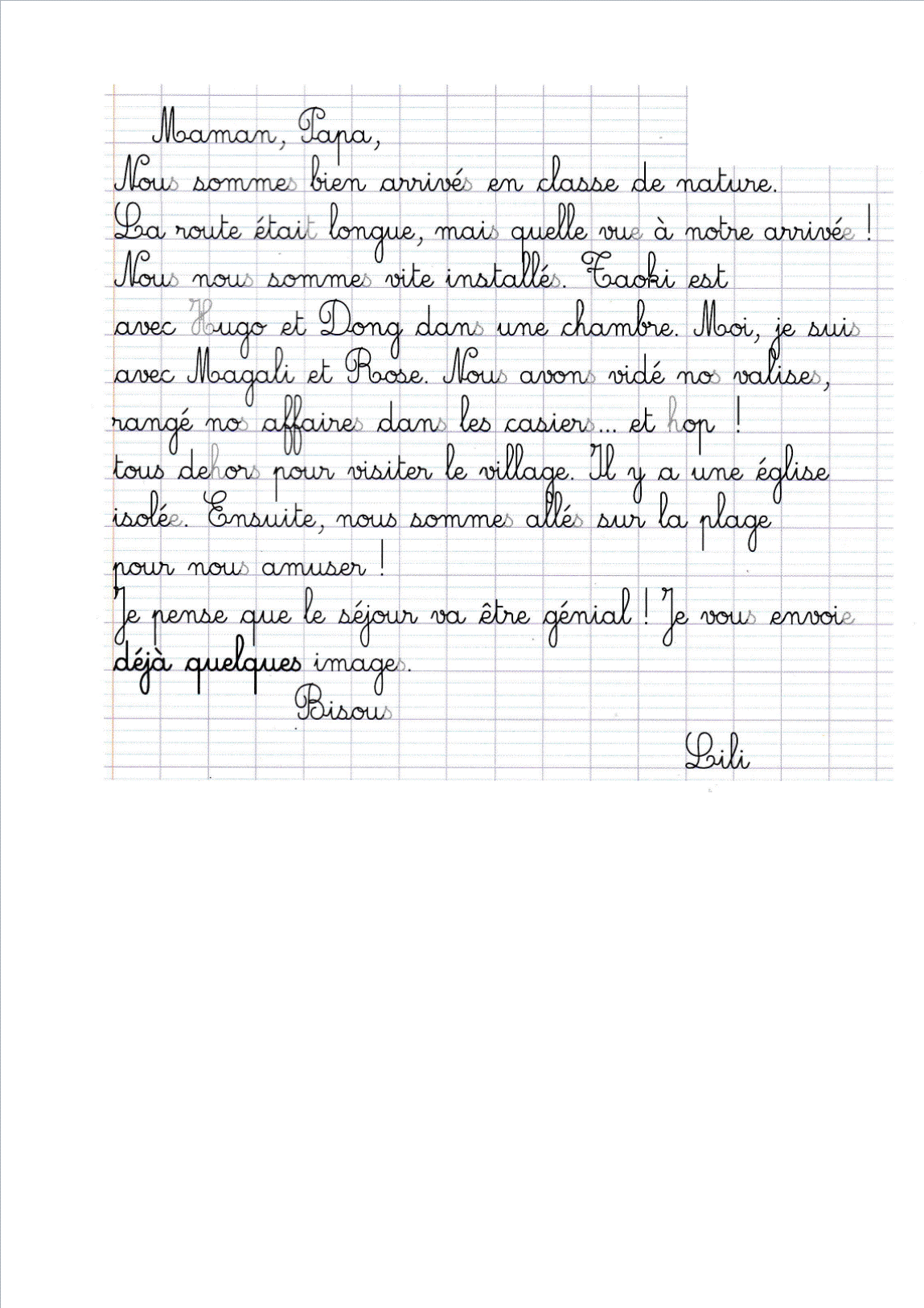 Ce que l’on veut dire
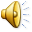 La lettre :
Formule pour commencer
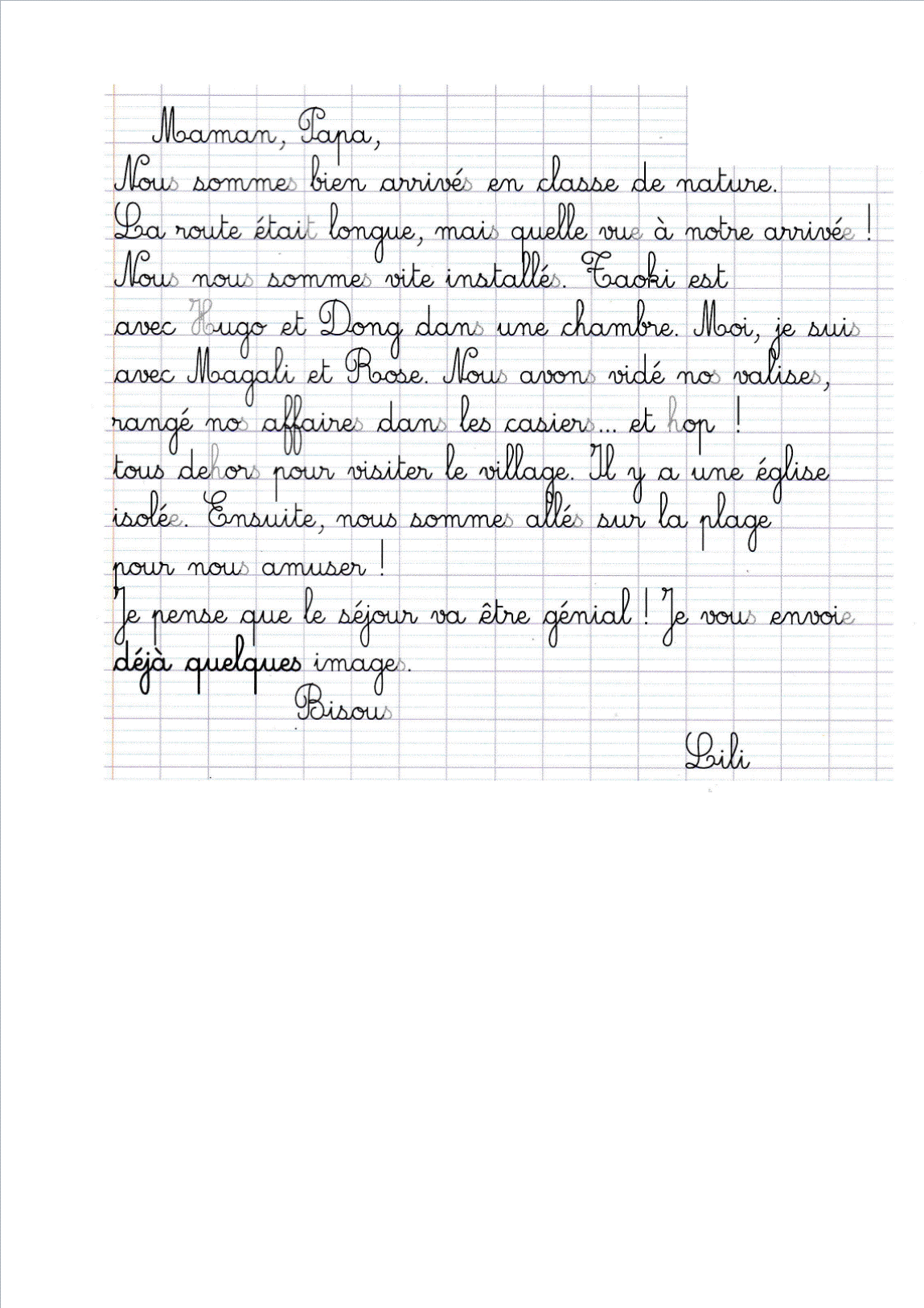 Ce que l’on veut dire
Formule pour
terminer
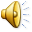 La lettre :
Formule pour commencer
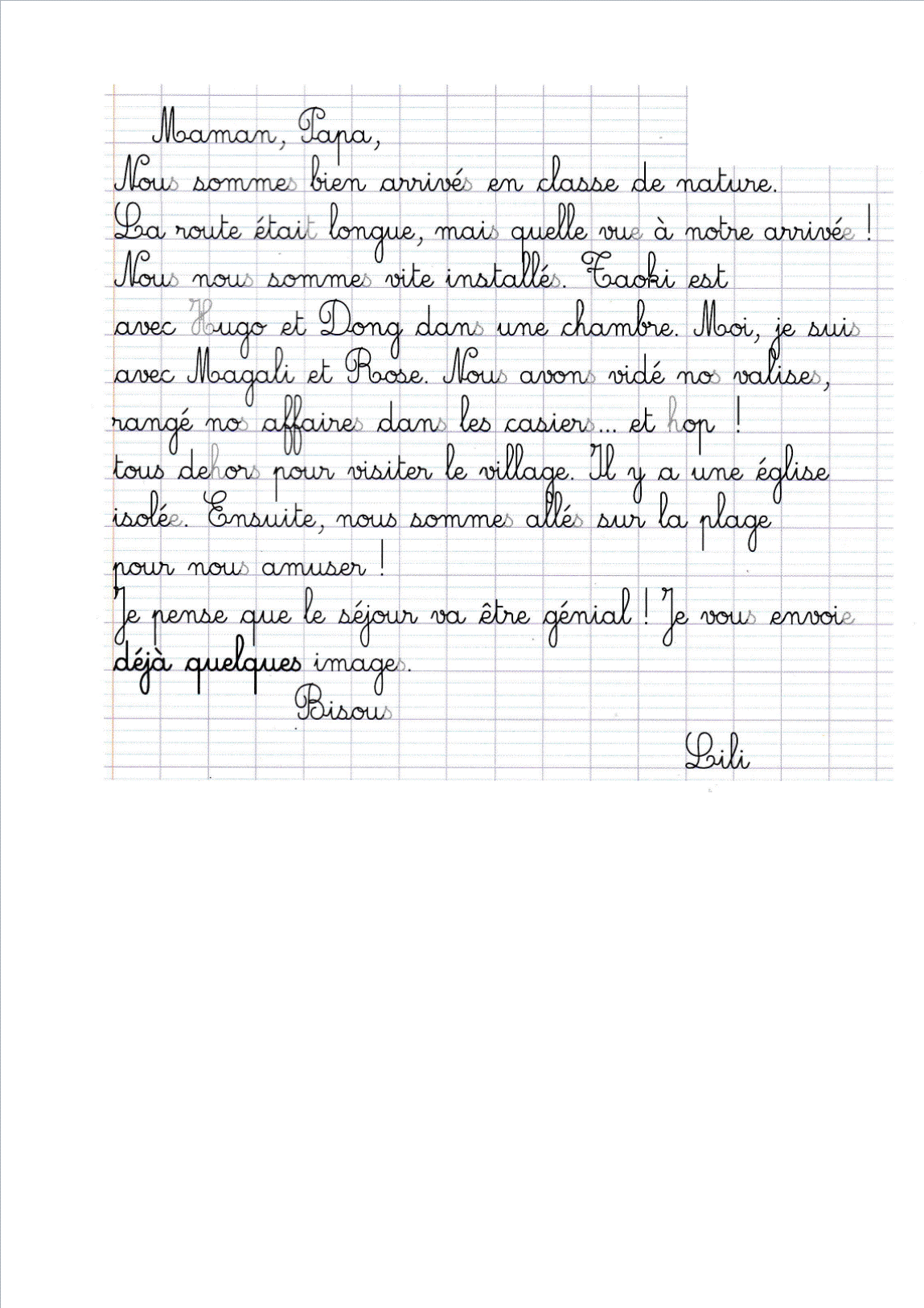 Ce que l’on veut dire
Signature de celui qui écrit
Formule pour
terminer
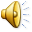 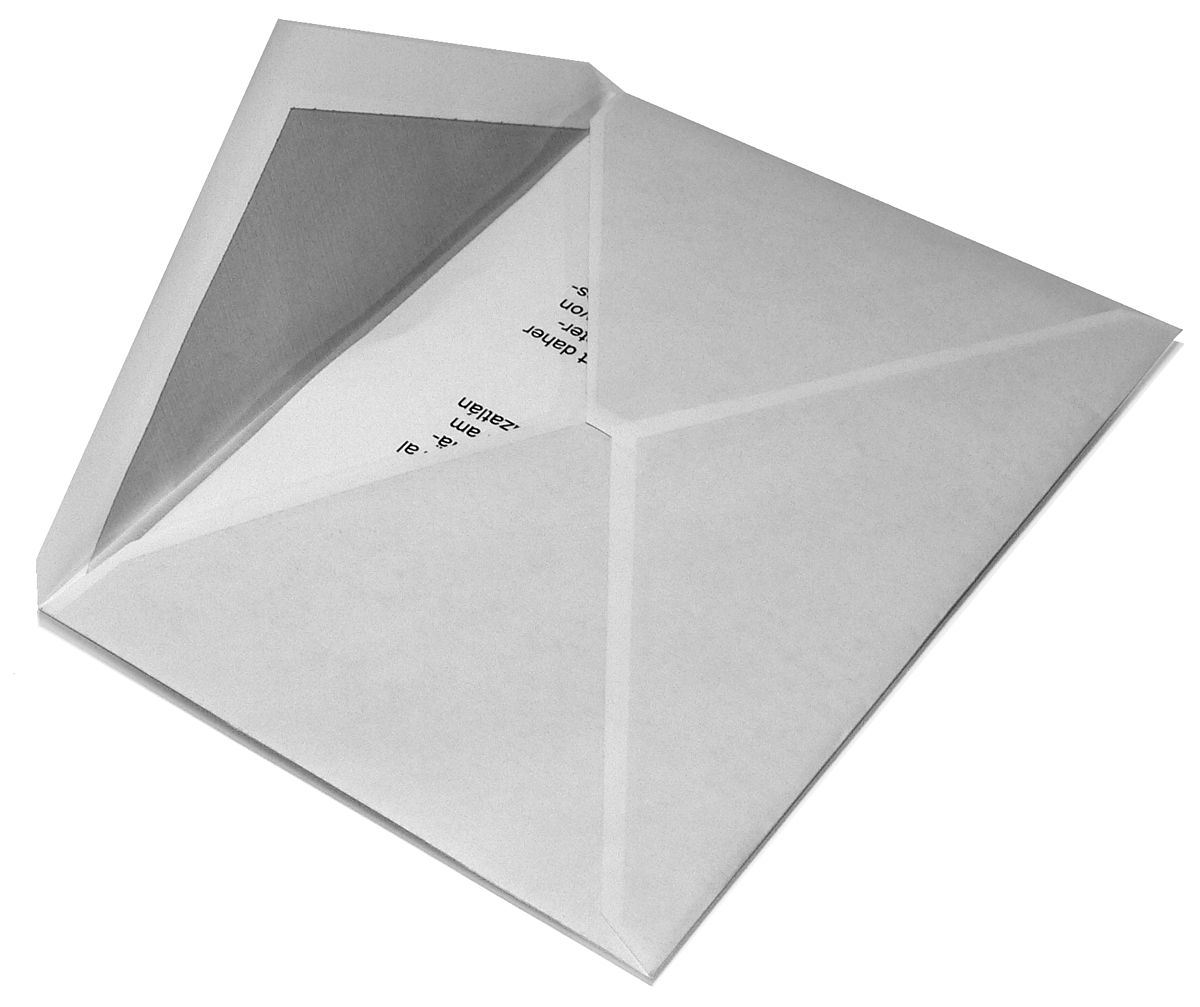 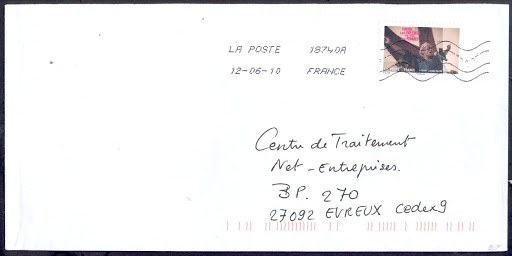 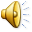 La carte postale :
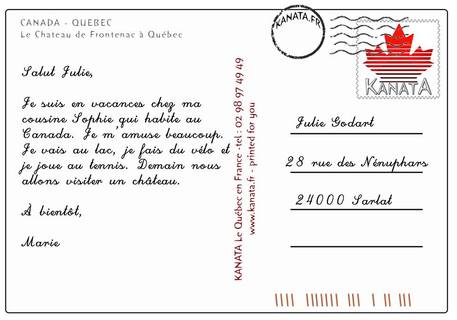 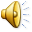 La carte postale :
timbre
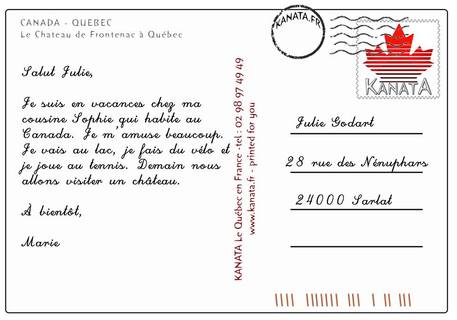 adresse
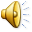 La carte postale :
timbre
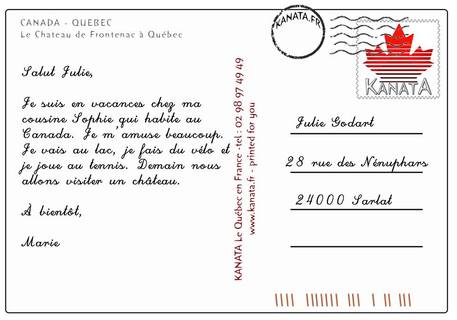 adresse
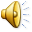 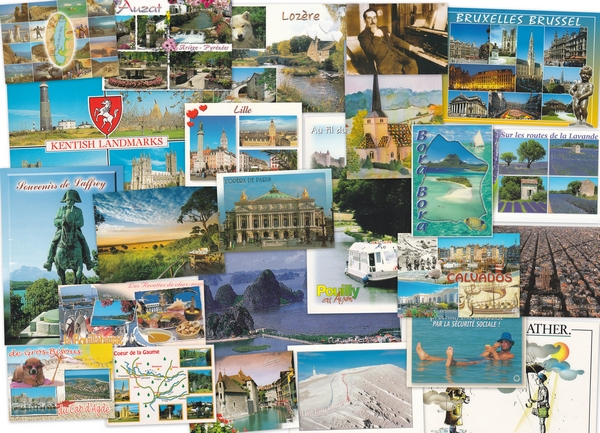 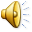 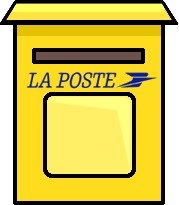 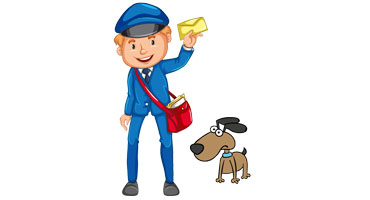 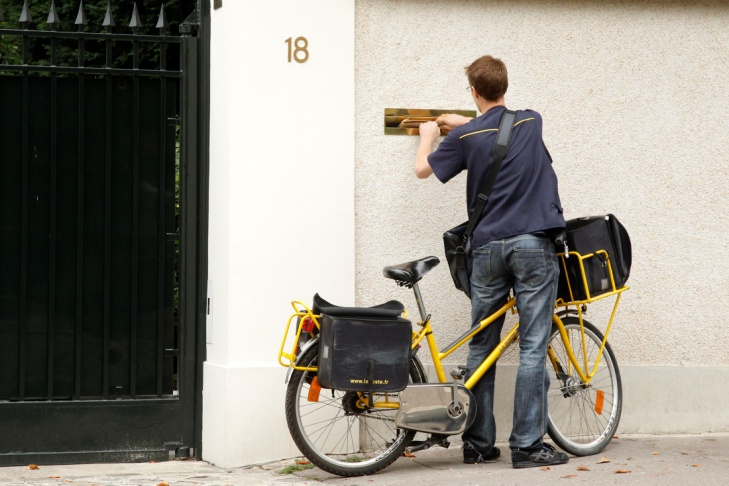 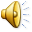 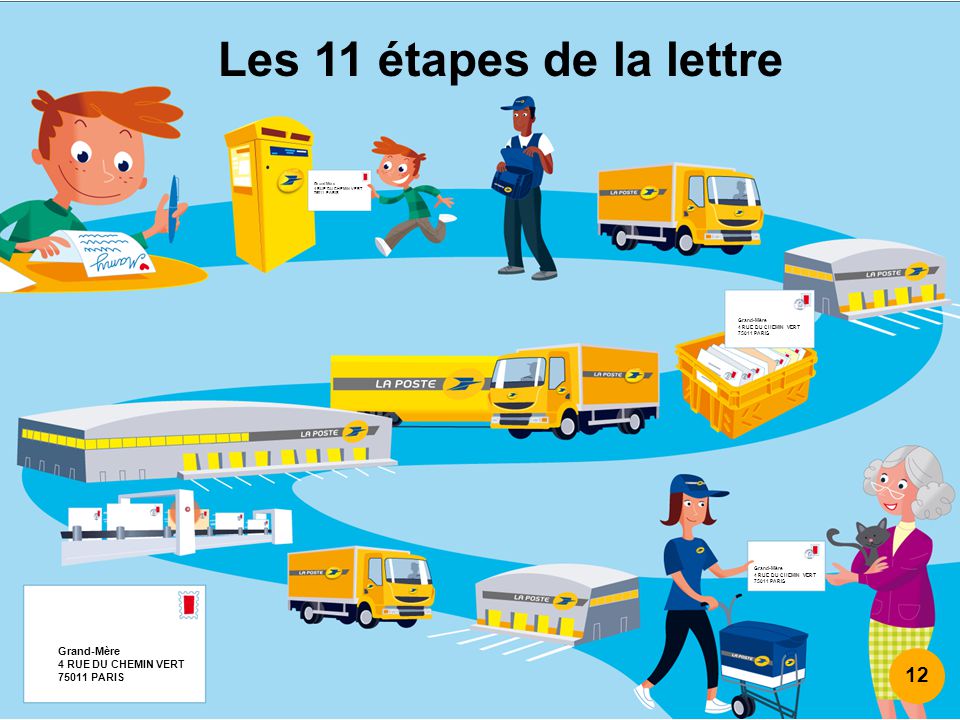 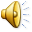 Vidéo expliquant le trajet d'une lettre :
https://www.youtube.com/watch?v=dXtXxxHdWQ4
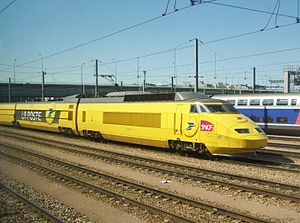 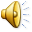